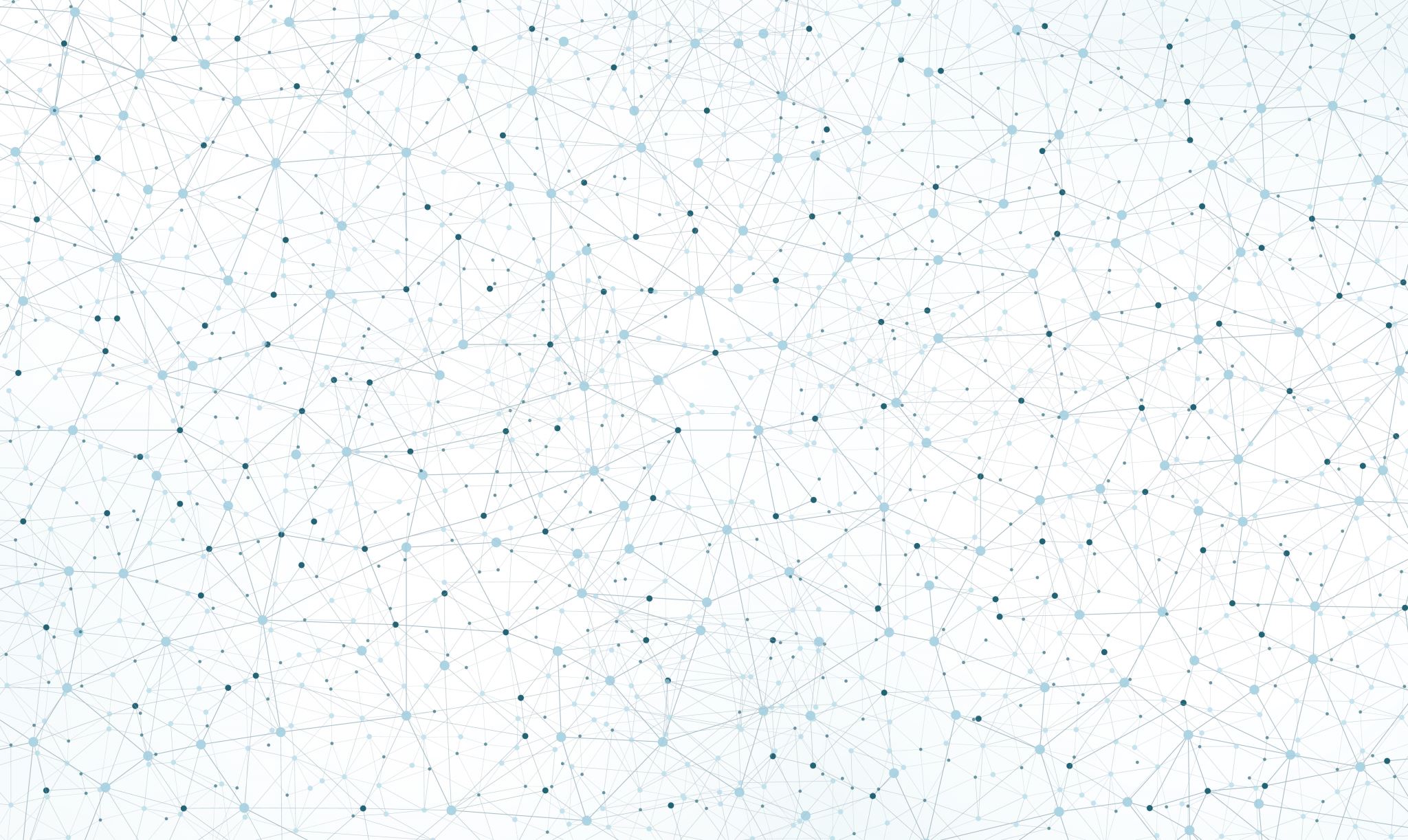 Maternal Healthcare Disparities
Tamera Hatfield MD,PhD 
Associate Professor 
Maternal Fetal Medicine
University of California, Irvine
WHO on Birth Equity
World Health Organization definition of respectful maternity care as a guiding principal: refers to care organized for and provided to all women and birthing people in a manner that maintains their dignity, privacy and confidentiality, ensures freedom from harm and mistreatment, and enables informed choice and continuous support during labor and childbirth, regardless of their race, ethnicity, nationality, gender, religion, sexuality, age, disability, HIV status, immigration status, housing status, income, or insurance status and type.
Shalon Irving’s story
Black Women
Black Women
Global Maternal Mortality
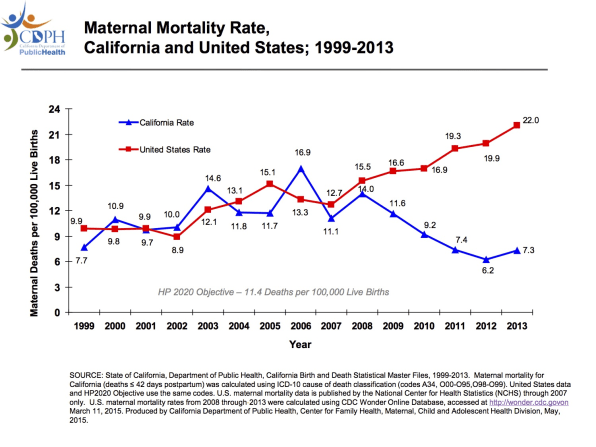 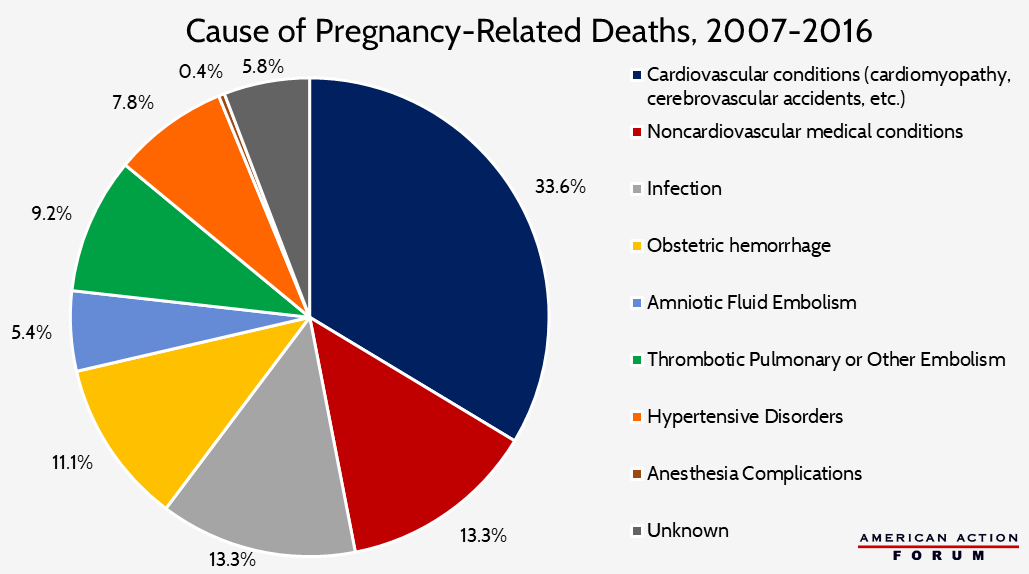 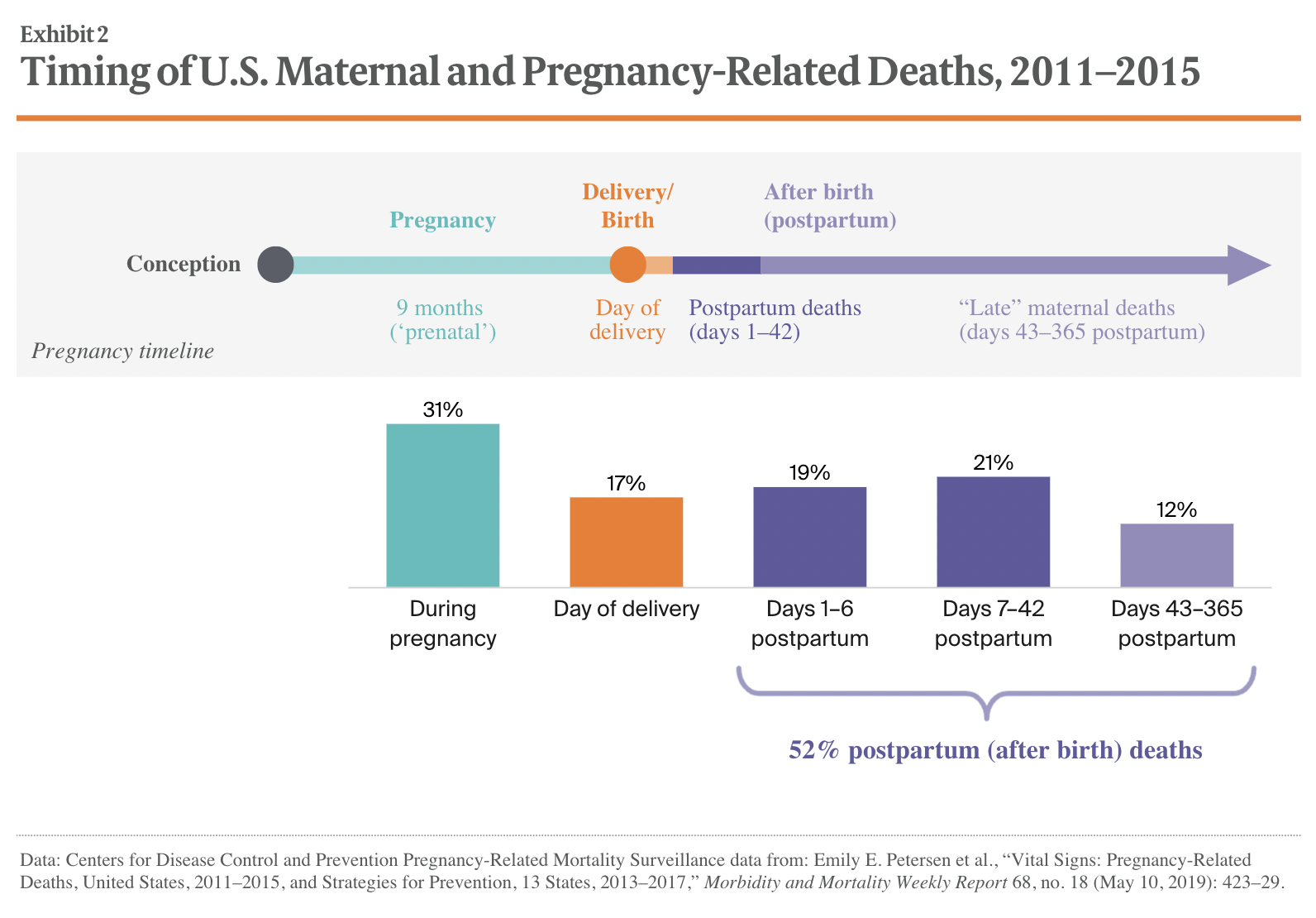 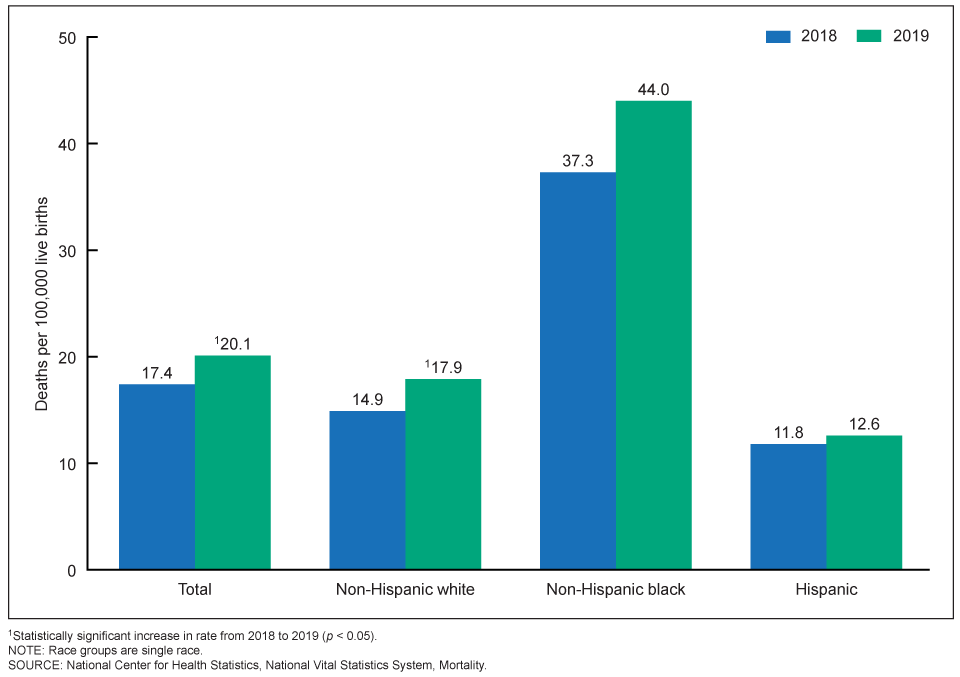 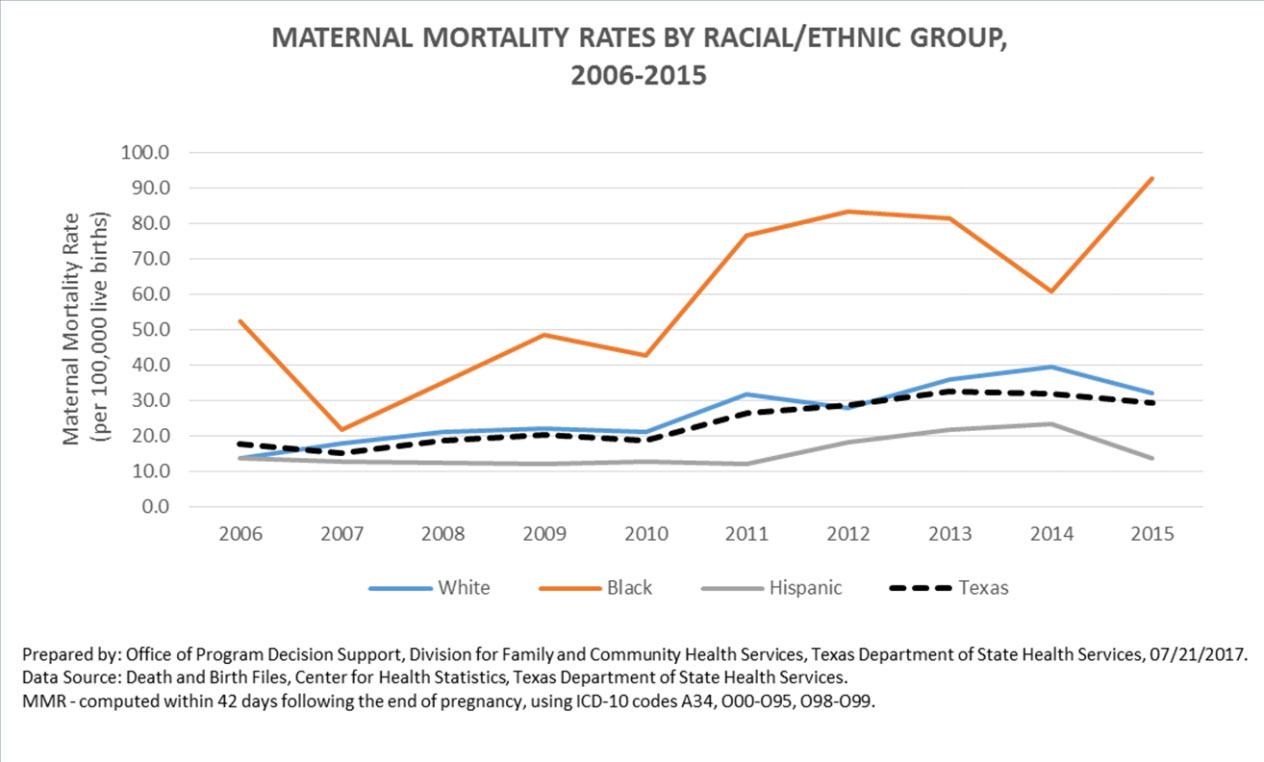 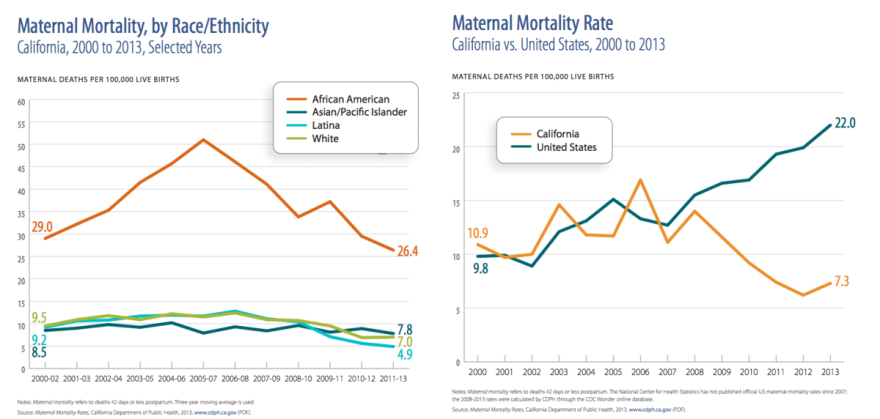 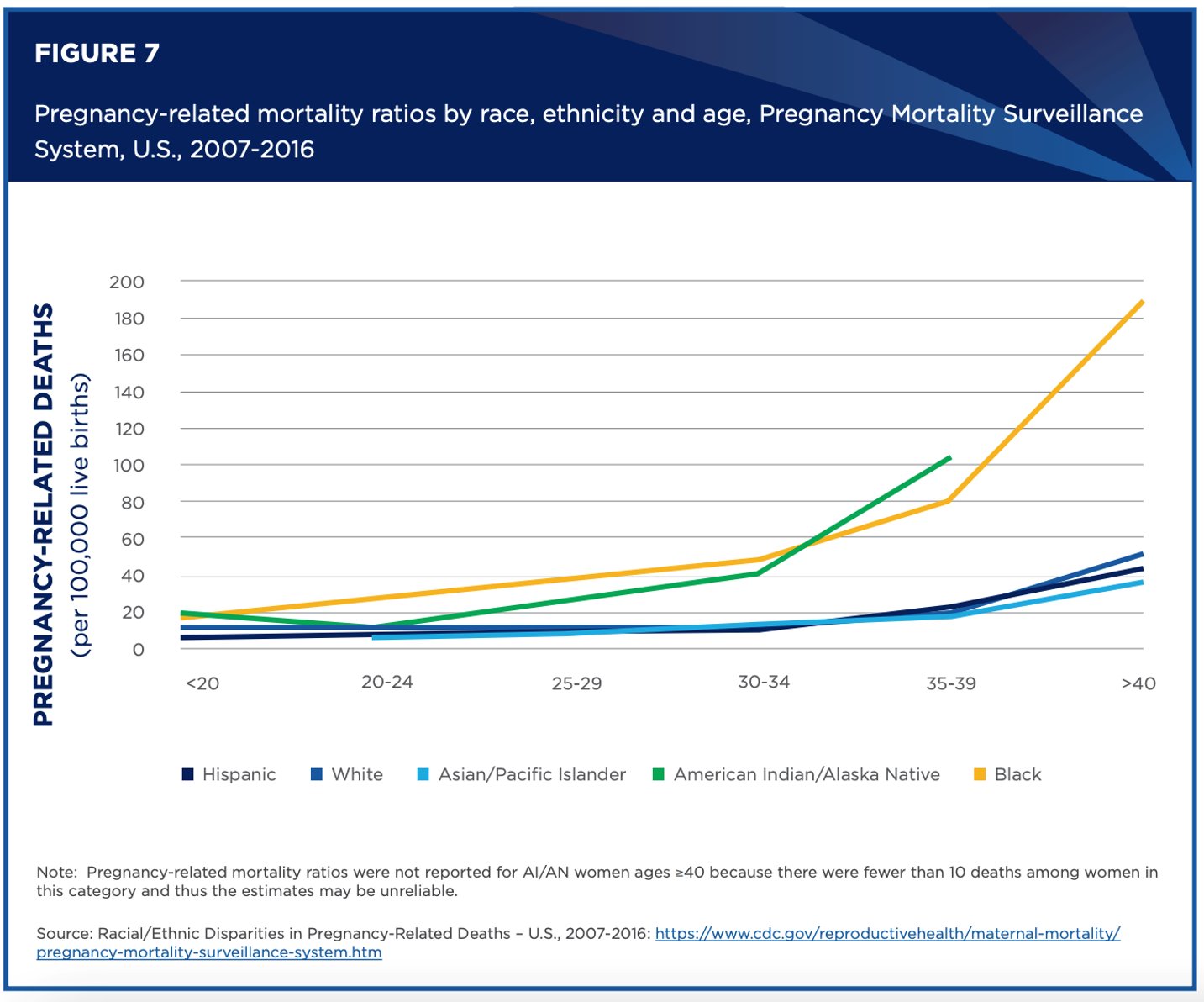 Weathering
A term coined by Arline Geronimus from the University of Michigan School of Public Health for stress induced health vulnerabilities
Leads to early onset chronic disease such as hypertension and diabetes
Her research suggests accelerated aging at the molecular level
Telomers (chromosomal markers of aging) appeared 7.5 years older than in their age matched white counterparts
Stress and Pregnancy
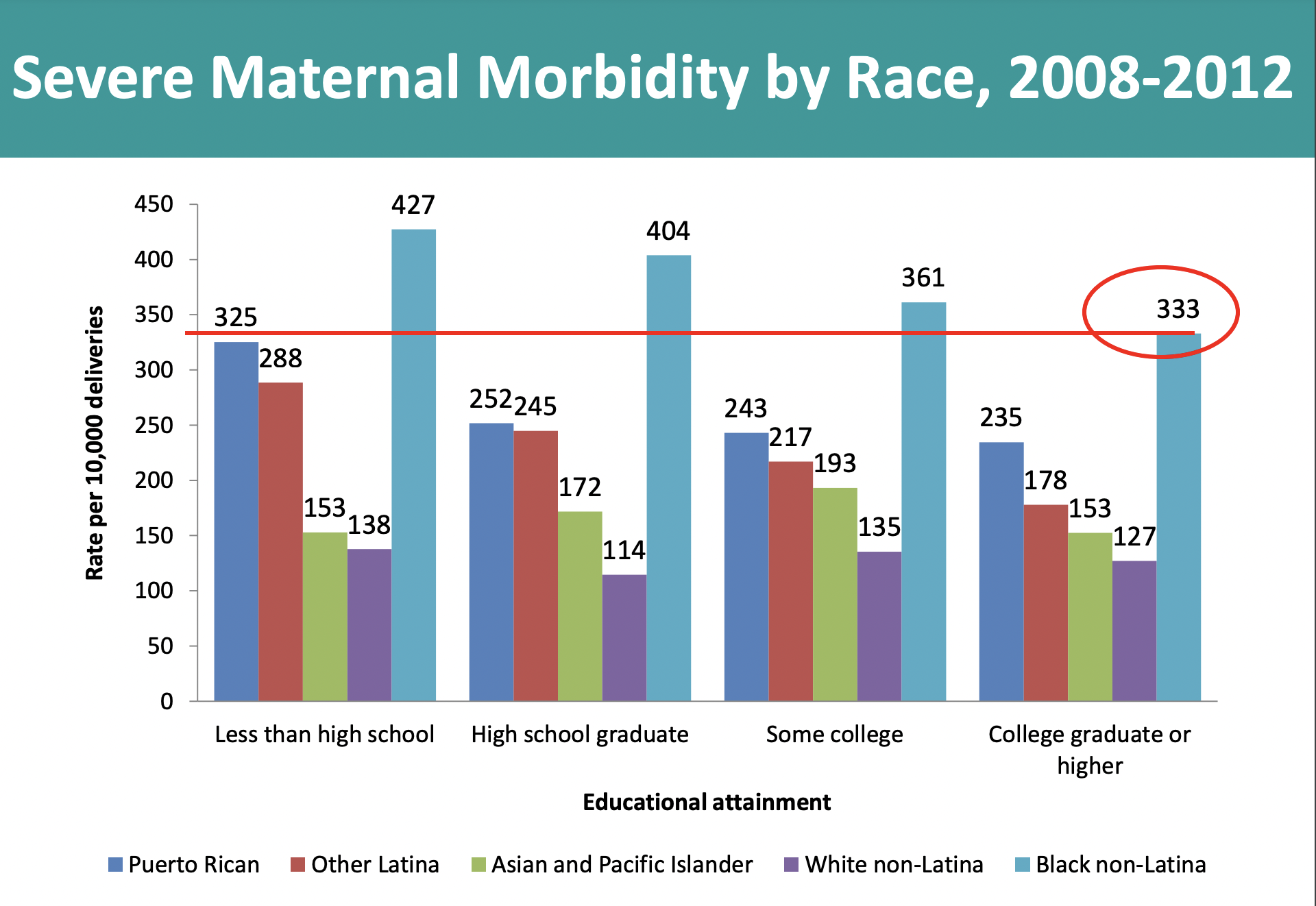 Factors Contributing to Health Care Disparities
Geography Matters
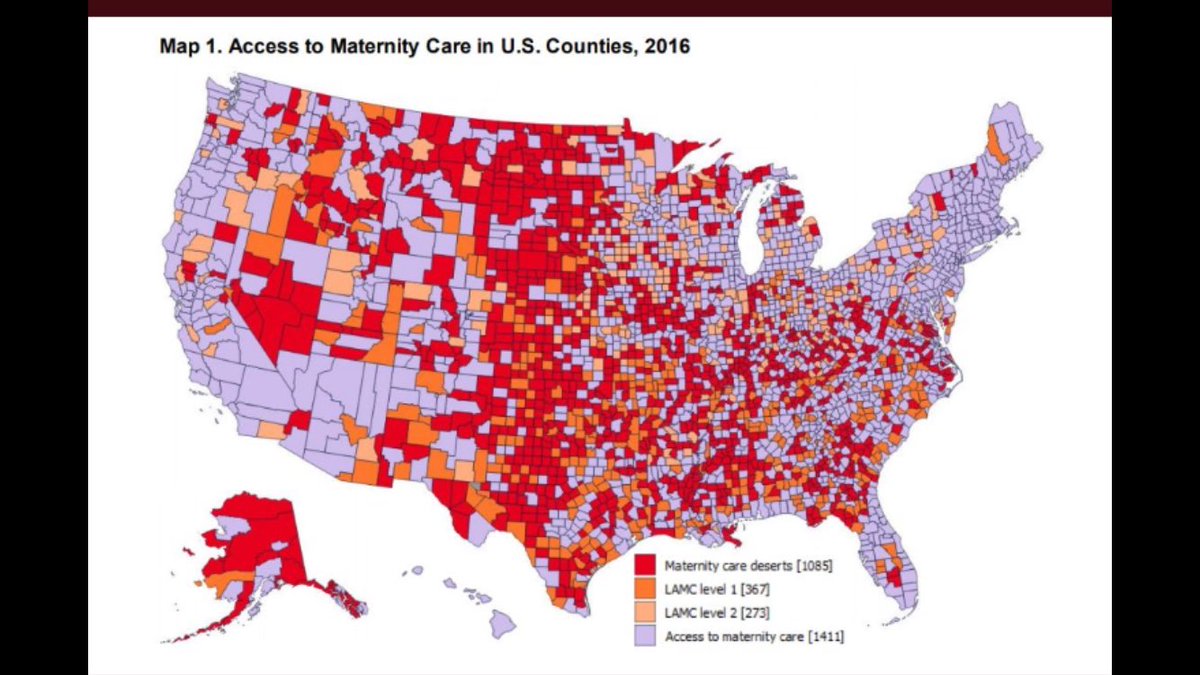 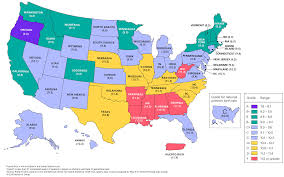 SDoHContribute to wide health disparities and inequities
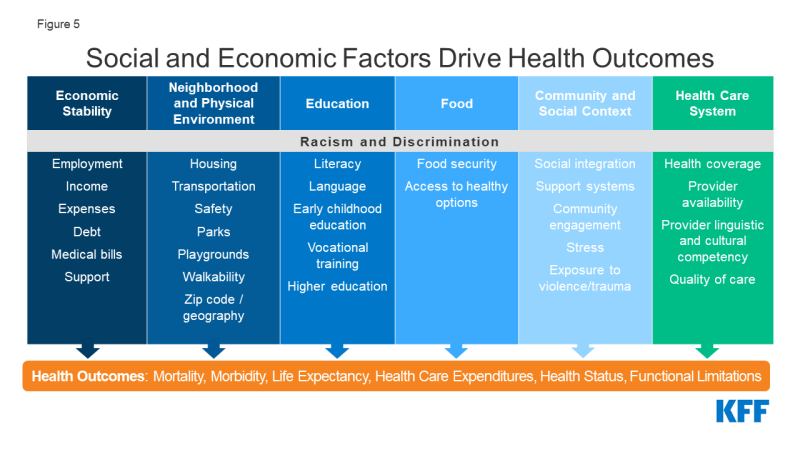 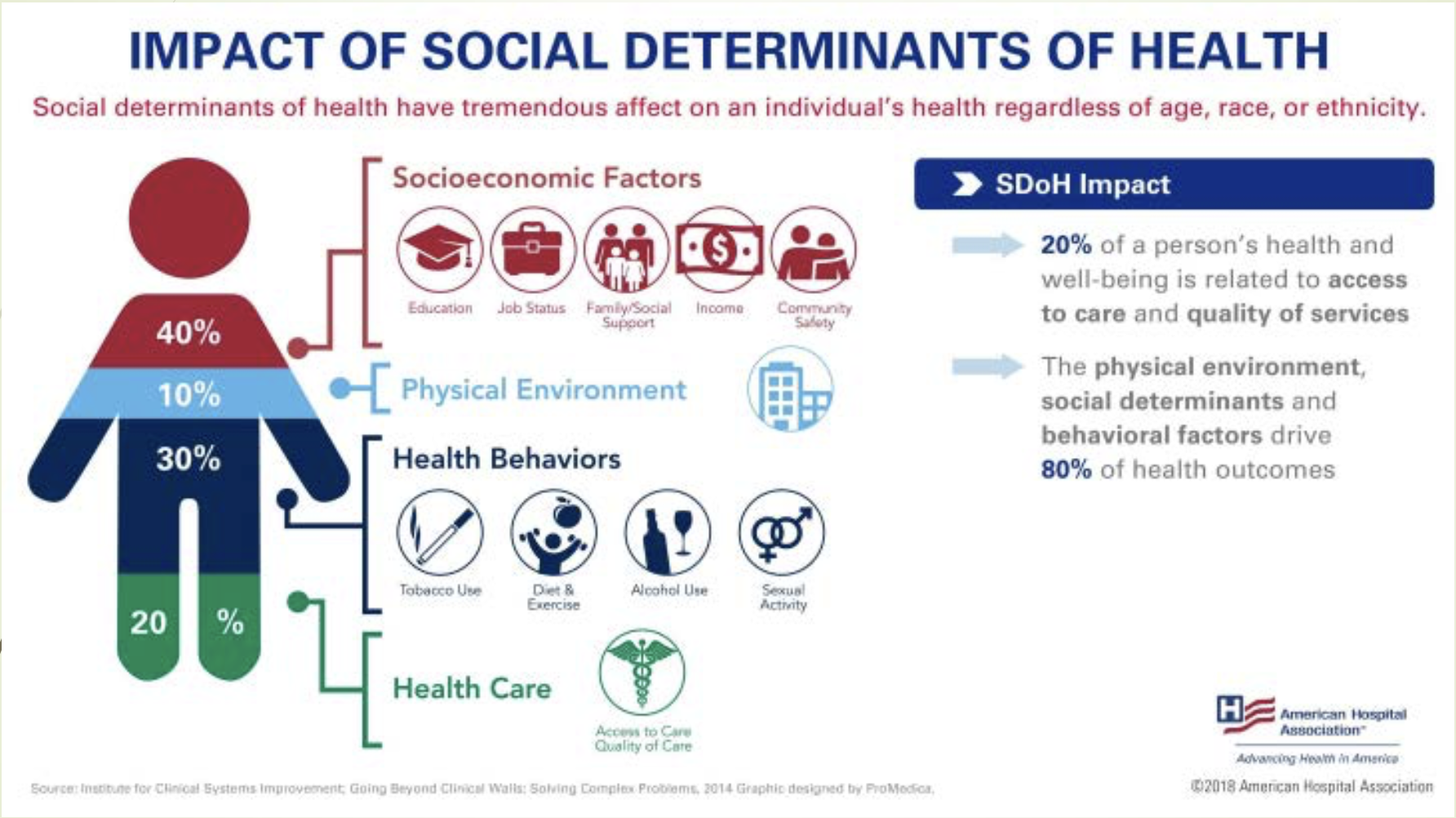 Lost Opportunities
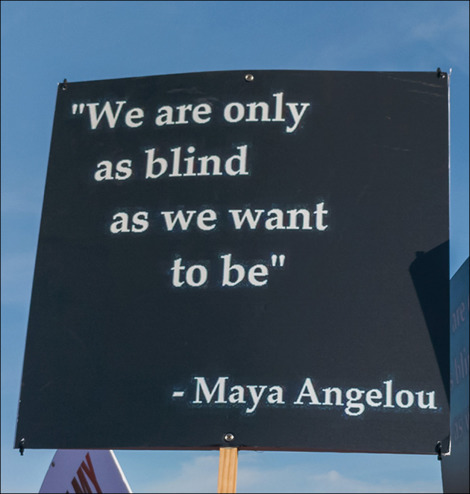 Impact on patient care
Health Care Provider Responsibilities
Health Care System’s Role For Equity in Care Delivery
Legislative Efforts
Racial Disparities Key Points
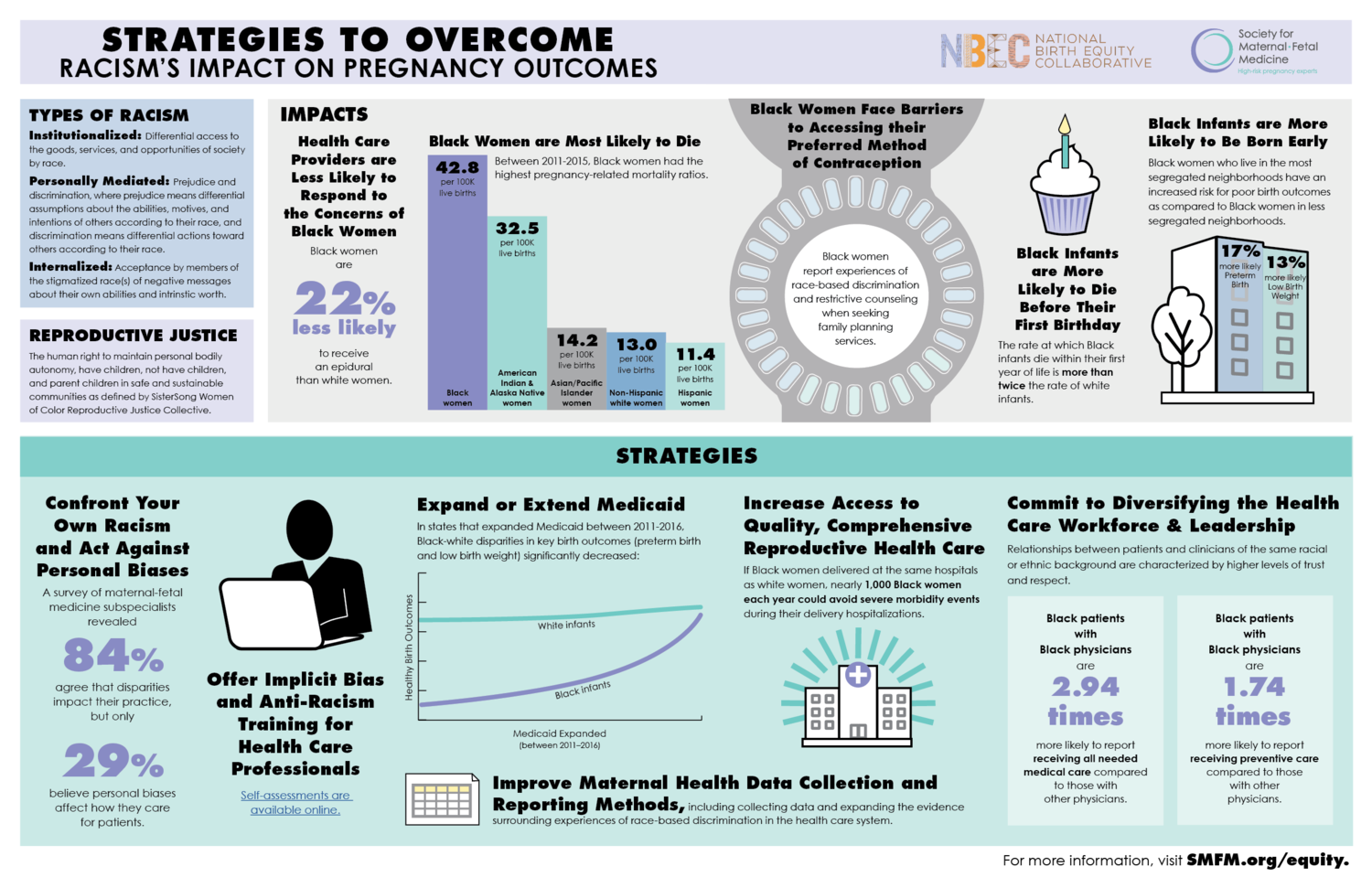